Session 9
The Future of CXM
Weekly plan
Week 2
Week3
Week4
Week5
Week 6
Introduction to CXM and practicalities 
Approaches and Building blocks of Customer Experience
Metrics and Measurement – Re-visting the Firm
Aligning Brand Strategy, Research and Context
Future of CXM
Presentations and Wrap Up
Touchpoints, Journies and Narratives
Service Design, and Personas
Action Session 1 – Touchpoints, Journies, Personas
Innovation through CXM
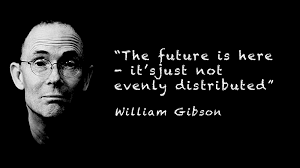 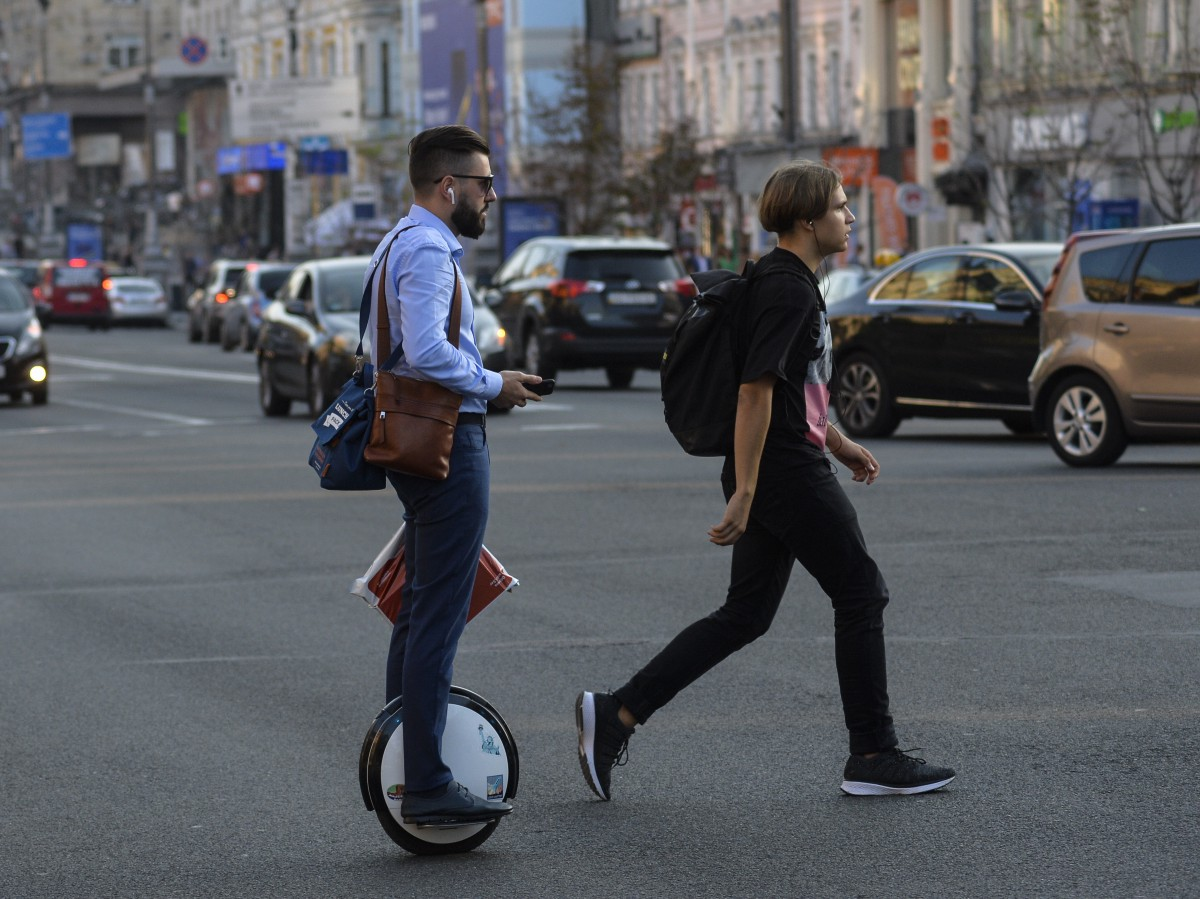 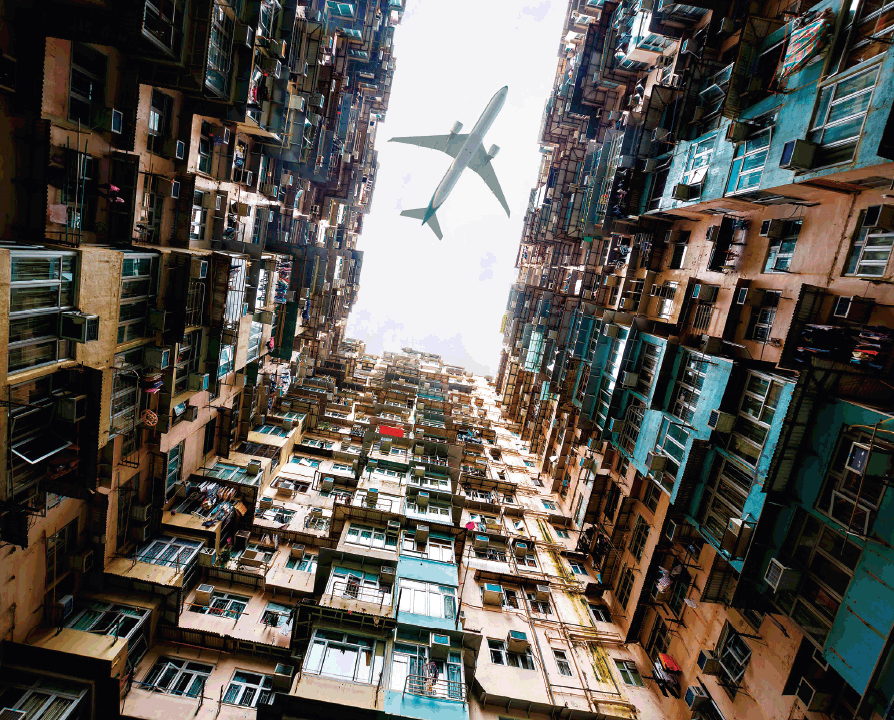 The future of Customer
The ‘Conscious/Responsible’ Customer
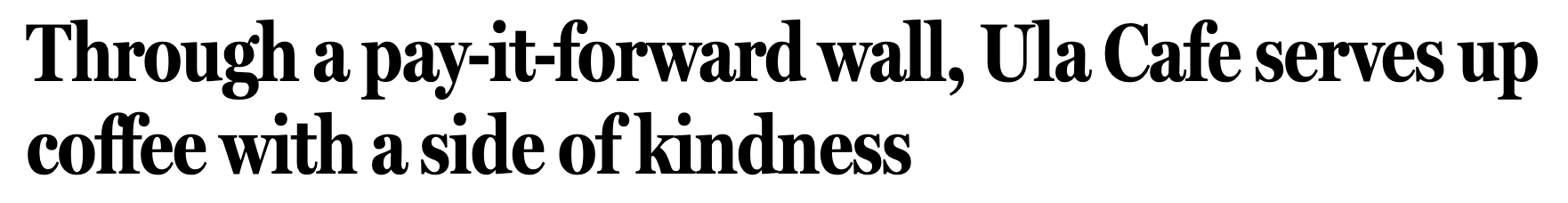 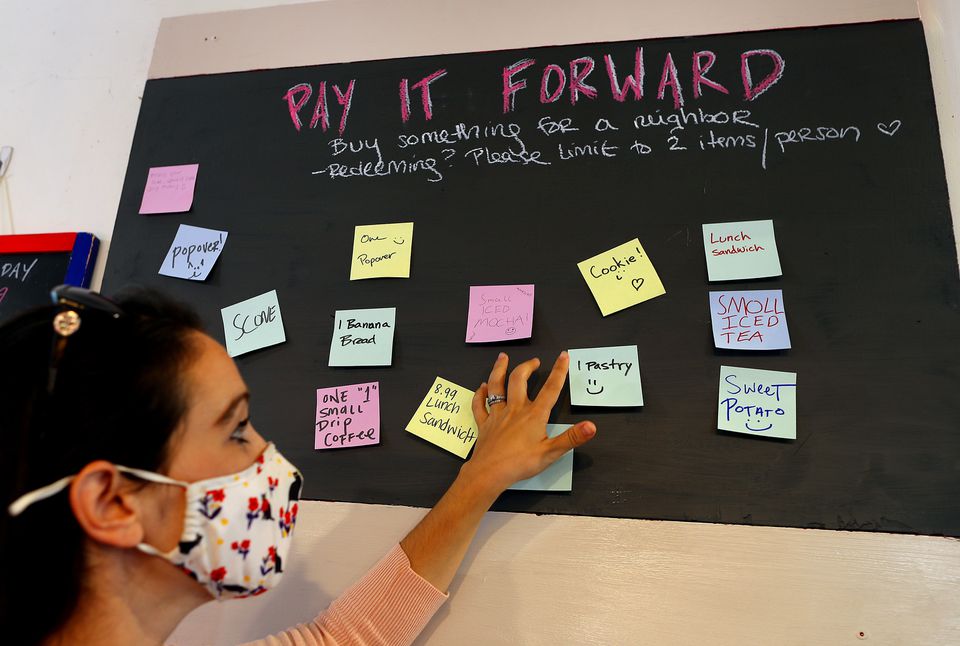 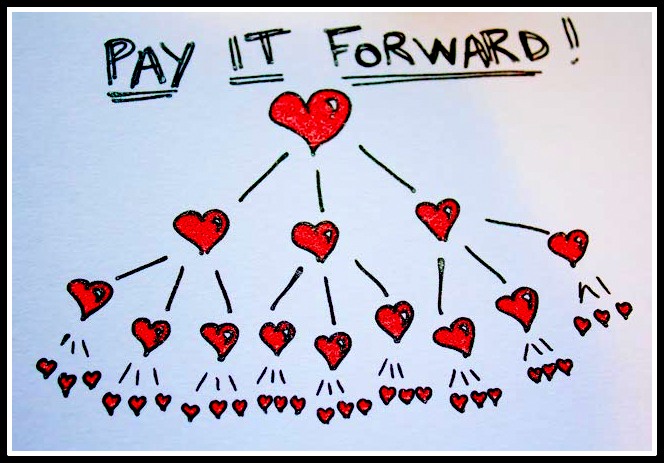 Widening Attitude-Behaviour gaps
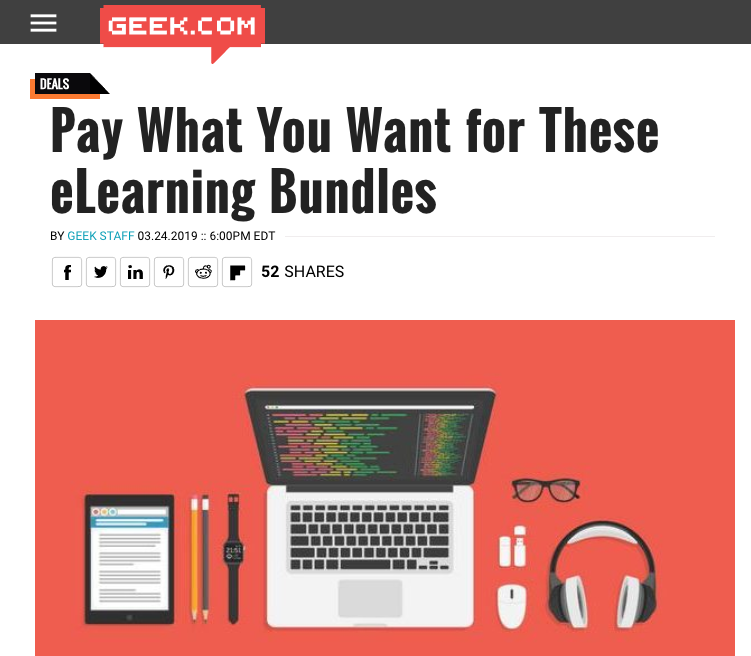 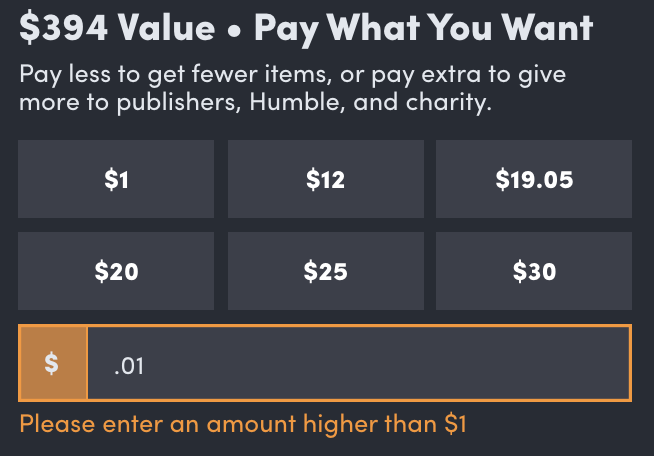 The Productive, Creative Consumer
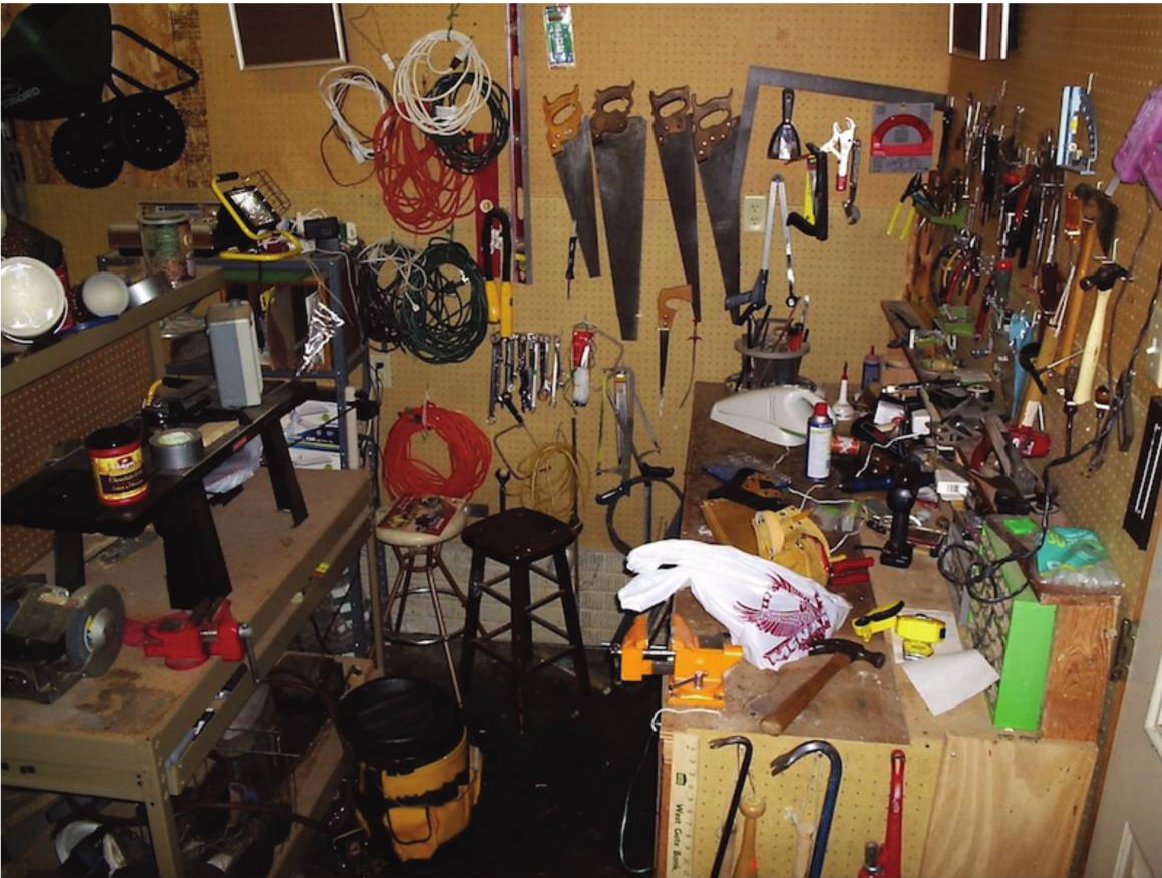 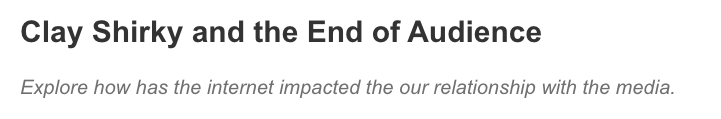 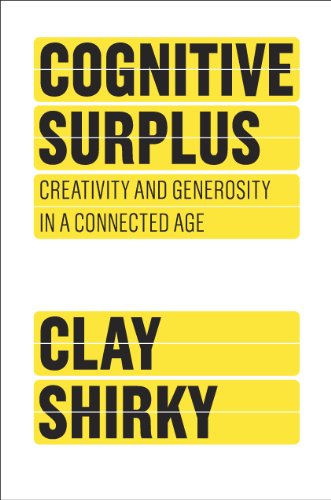 The Human-Computer Interface
A positive view of technology and a belief that it offers people increased control, flexibility, and efficiency in their lives.
A tendency to be a technology pioneer and thought leader.
A perceived lack of control over technology and a feeling of being overwhelmed by it.
Distrust of technology and skepticism about its ability to work properly.
Source: Parasuraman (2000)
All that’s solid melts into thin air
Sociological + Psychological
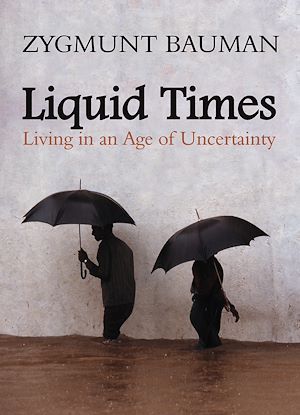 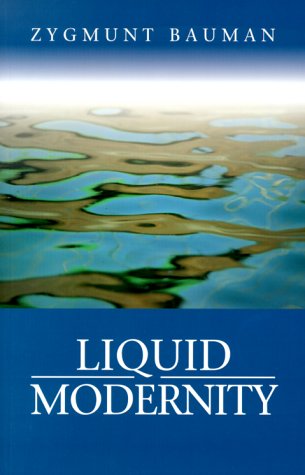 Think through multiple lenses
Initial Feedback

We need the elevators to arrive faster


ONE Problem to solve

People get bored while waiting
The future of eXperience
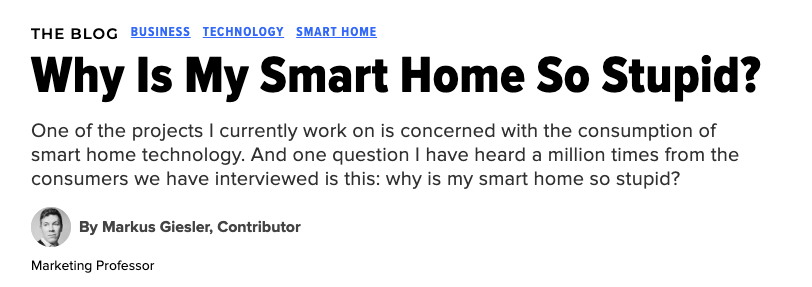 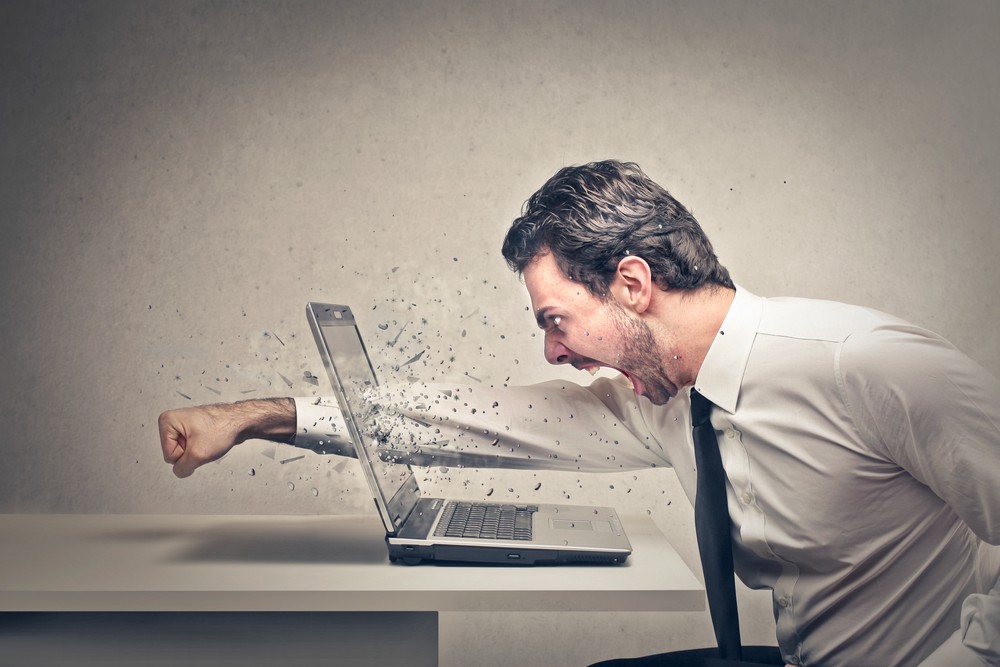 Everything is a ‘Destination’
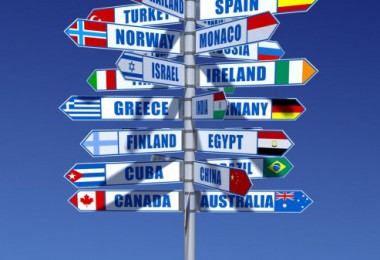 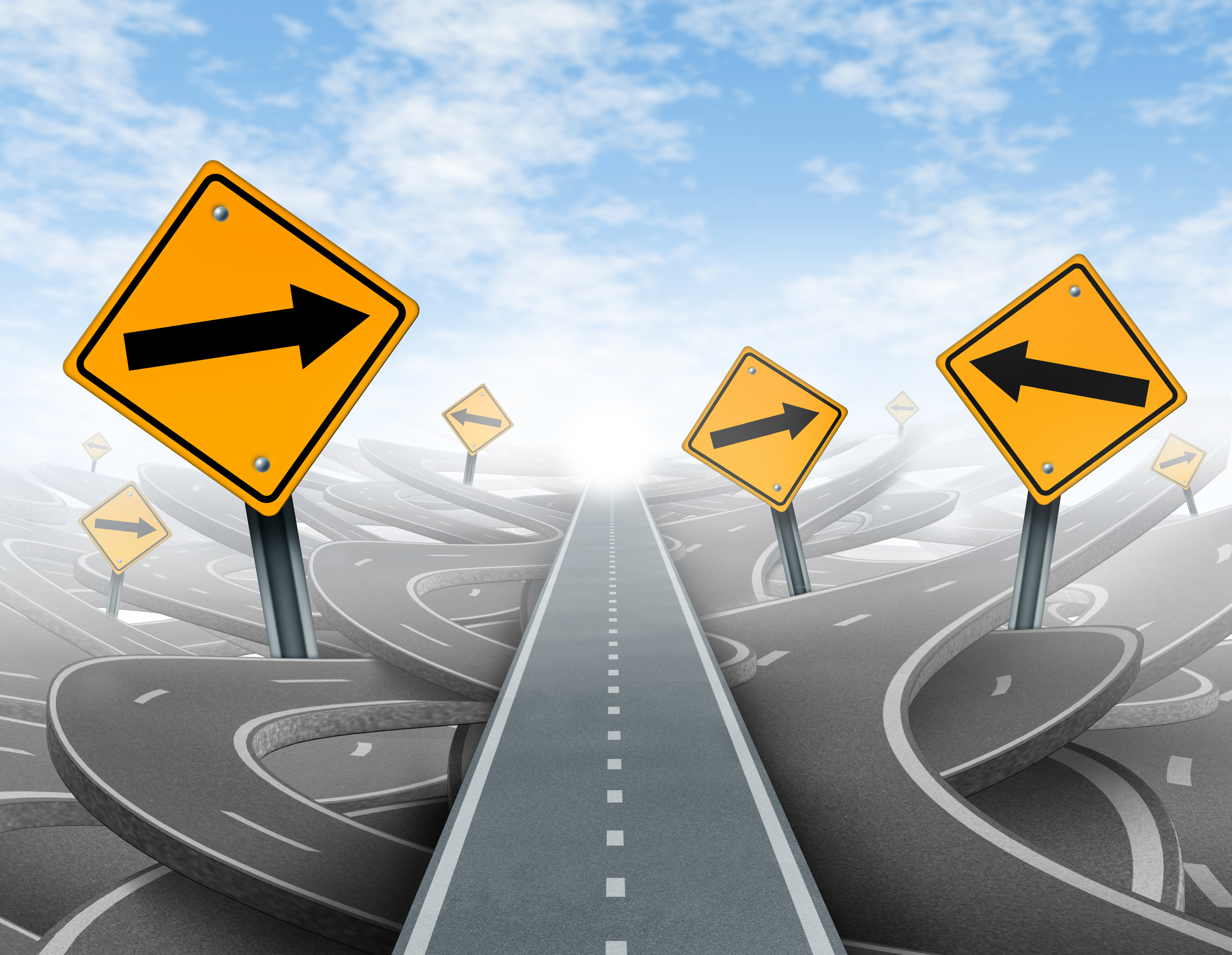 Sedentarization vs Mobilization
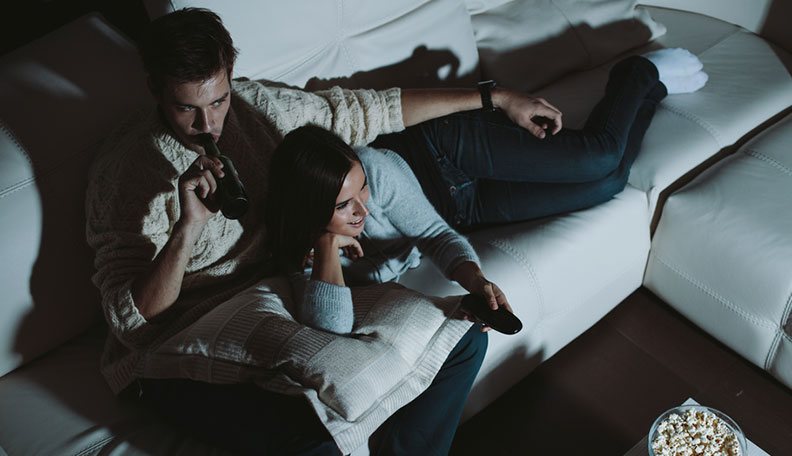 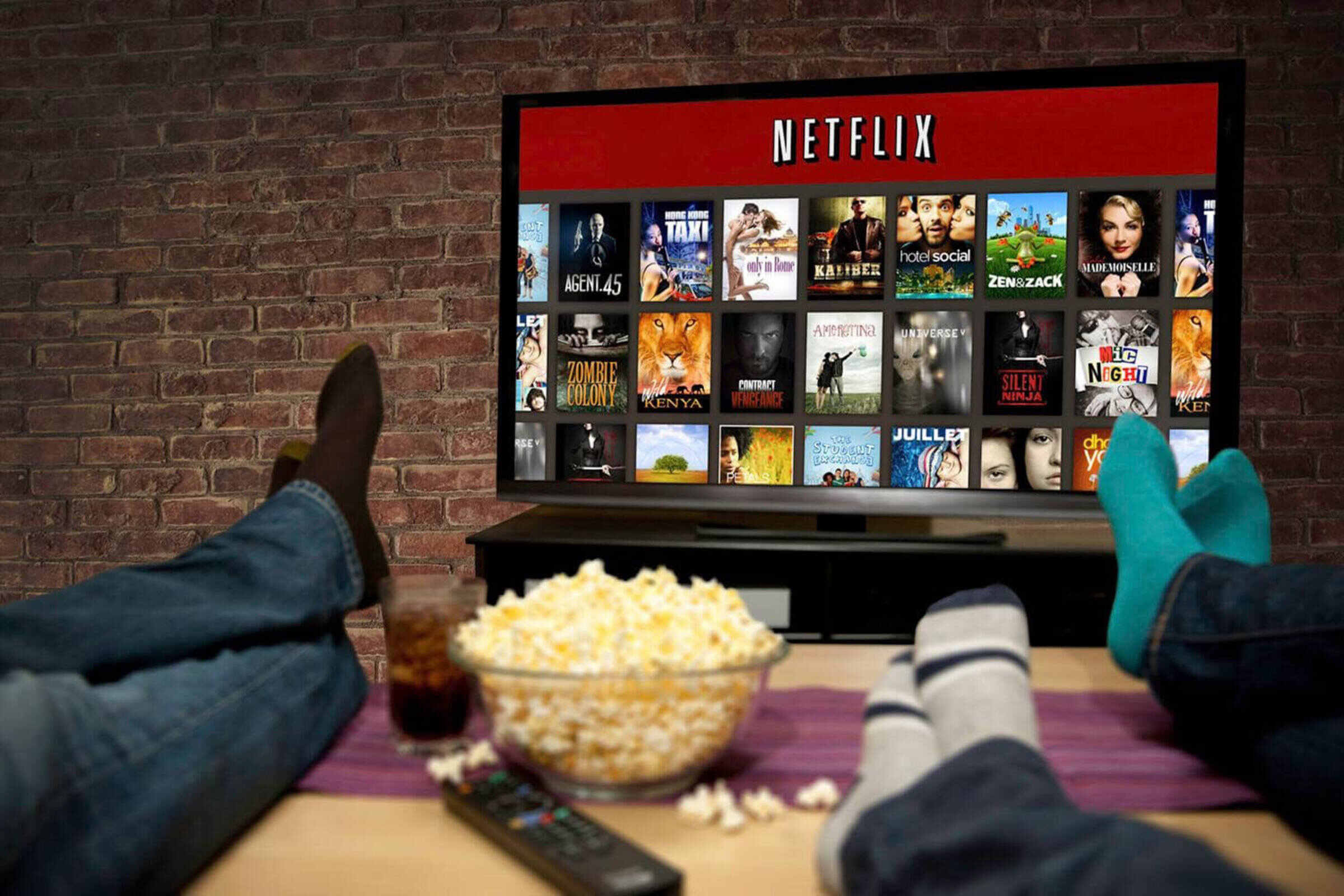 Sedentarization vs Mobilization
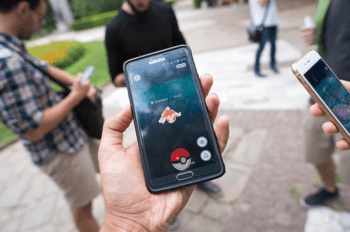 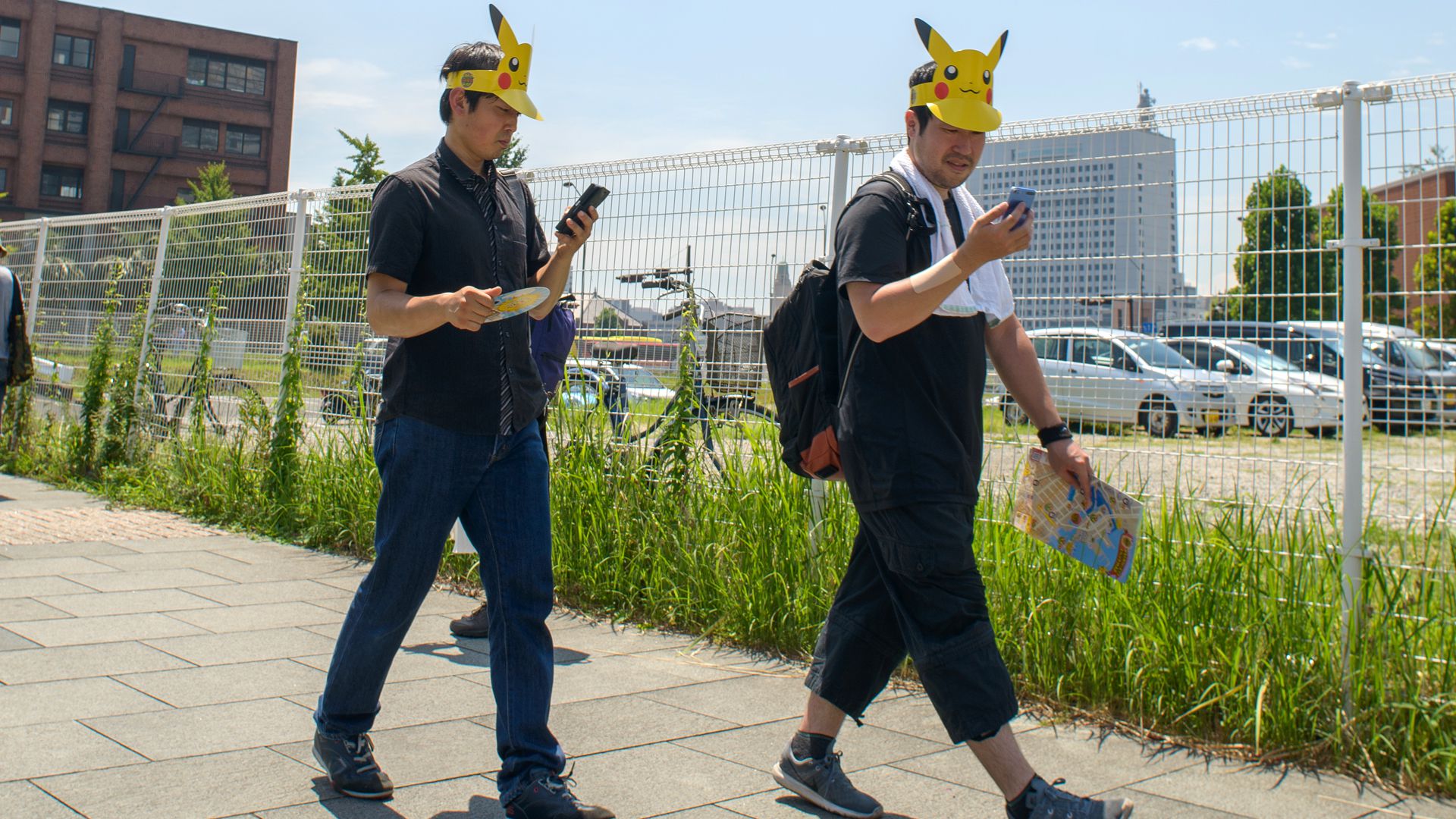 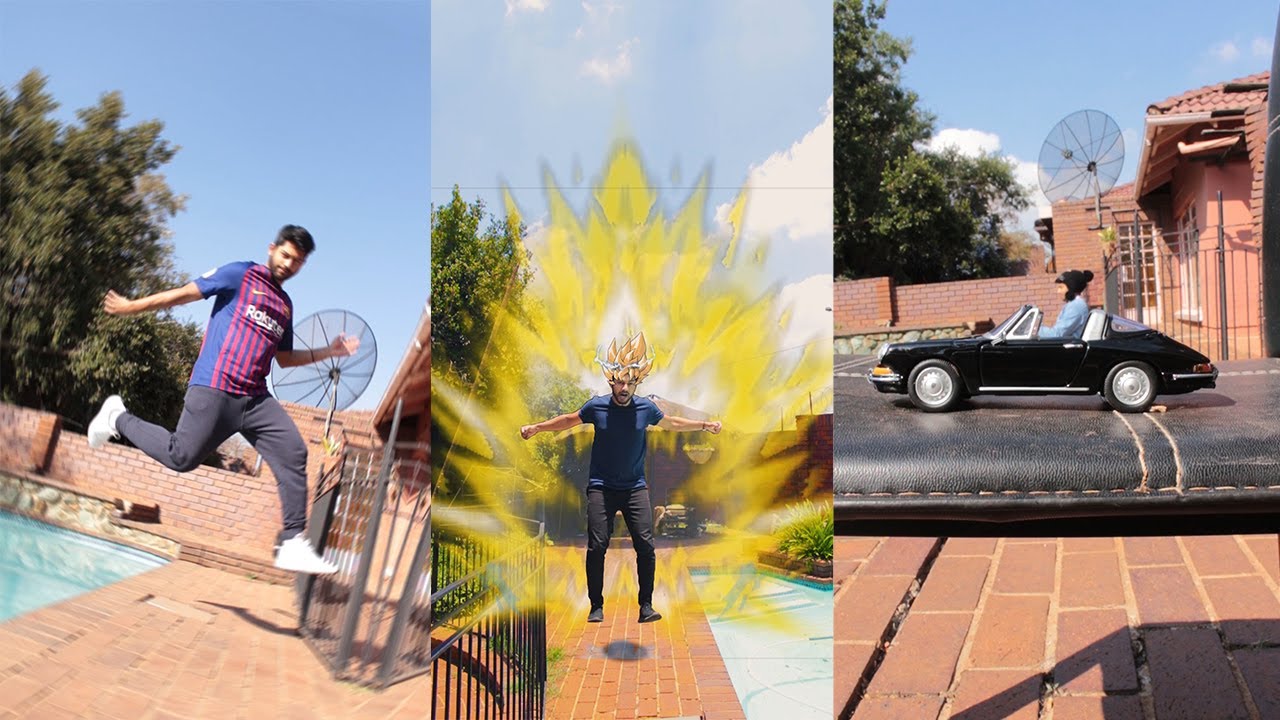 How many ‘flow’ experiences can I take?
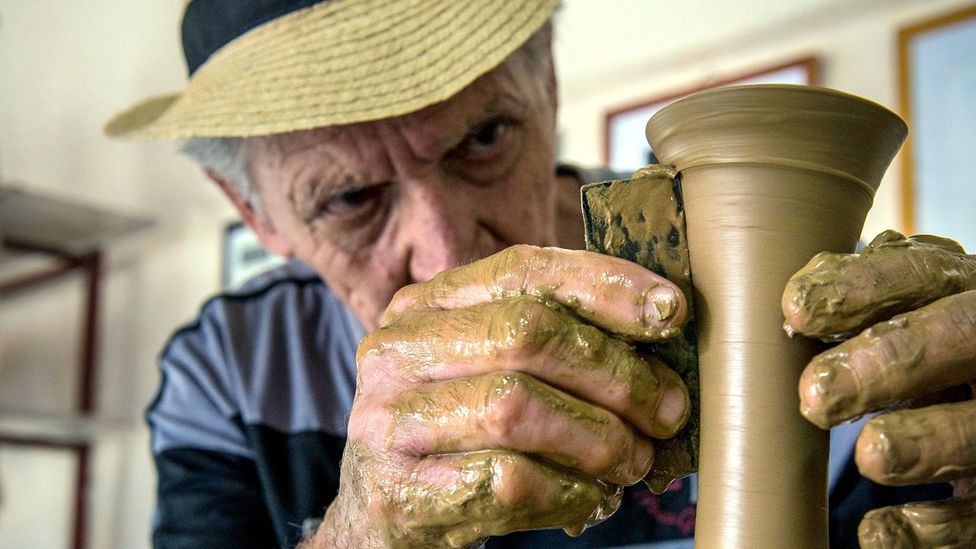 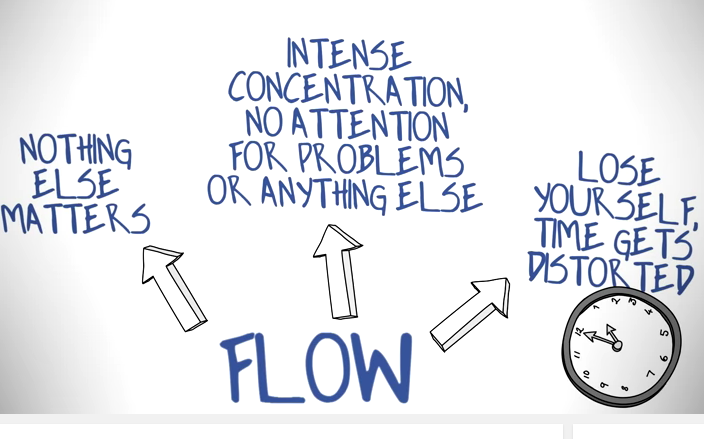 Platformed Experiences?
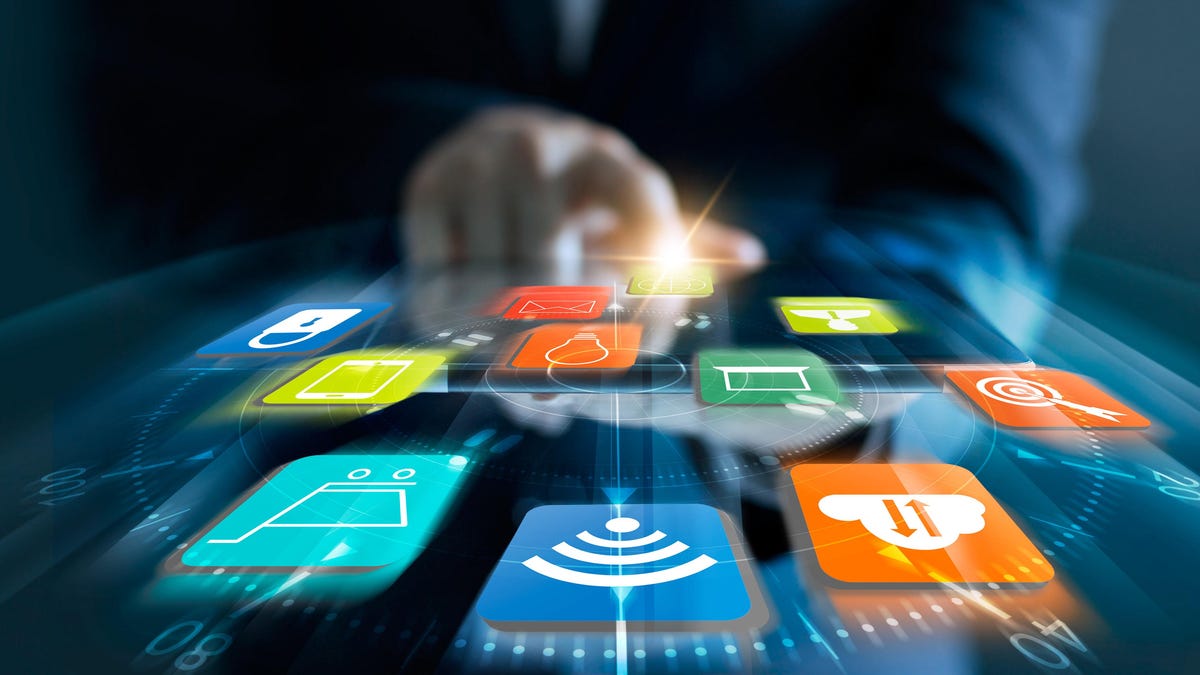 Six of the ten most valuable companies in the world today are platform businesses: Apple, Alphabet, Amazon, Facebook, Tencent, and Alibaba
By early 2019, Uber had a higher market valuation (US$72bn) than the market capitalization of America’s largest car company GM (US$56bn)
Source: https://listwithclever.com/research/airbnb-vs-hotels-study/; https://www.statista.com/statistics/264810/number-of-monthly-active-facebook-users-worldwide/; Wirtz et al. 2019; https://bernardmarr.com/the-10-best-platform-business-model-examples/; https://www.forbes.com/sites/deloitte/2019/05/29/scaling-the-heights-digital-platforms-and-the-marketplace-of-the-future/
The ‘Sharing’ Experience
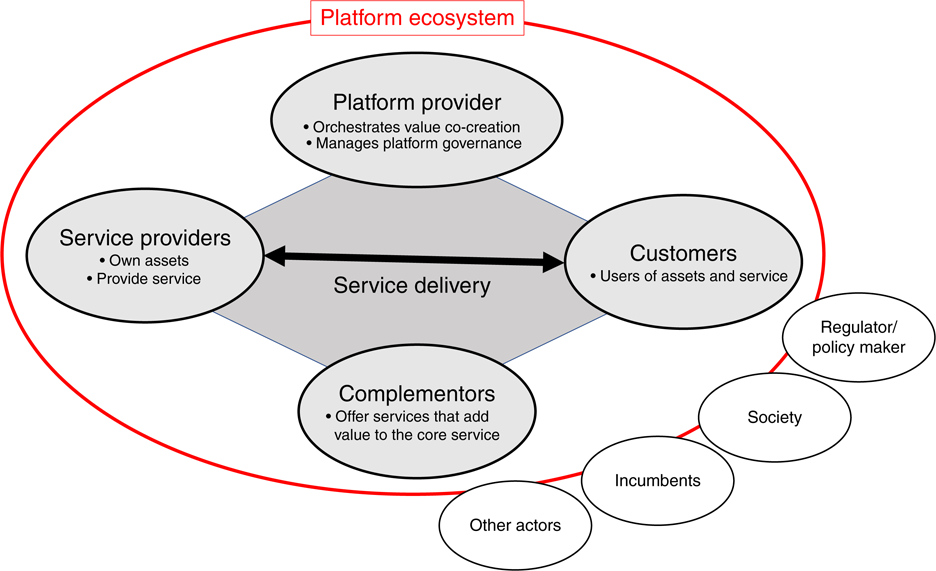 Sharing economy business models help people to transact directly with one another by connecting individuals in unprecedented ways

Specifically, (a) a platform provider enables exchange (e.g., Airbnb, Uber), (b) a customer seeks access to assets, and (c) a peer service provider (e.g., Airbnb host, Uber driver) grants this access
Source: Wirtz et al. (2019)
Technology Paradox
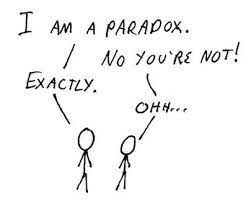 Source: Mick & Fournier (1998); Joerges (1988)
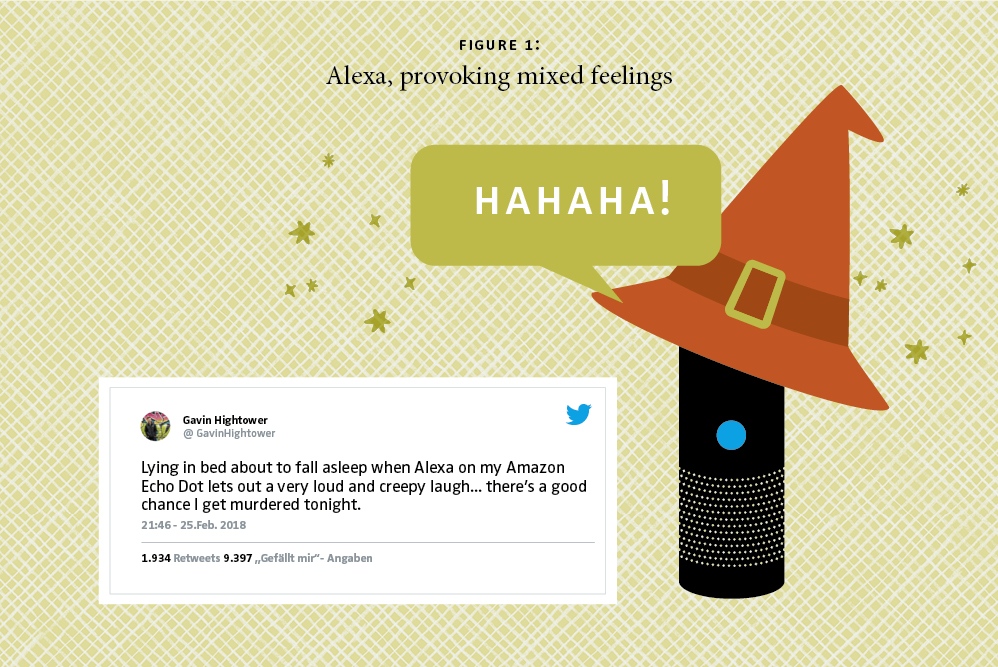 The ‘Doomscroll’ as eXperience
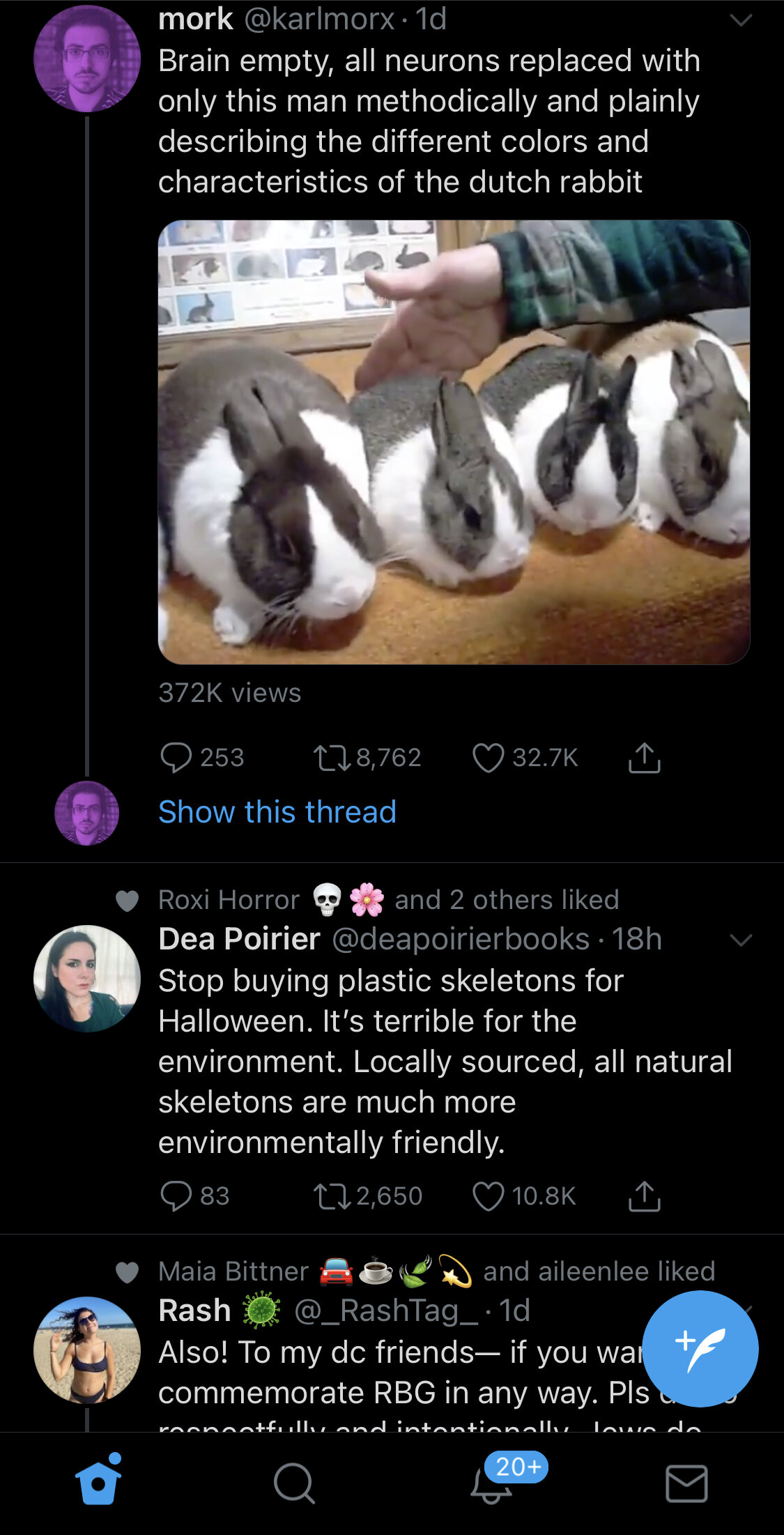 Credit: Eugene Wei
The future of Management
The future of CX measurement
What new metrics, approaches, assumptions will be in play?
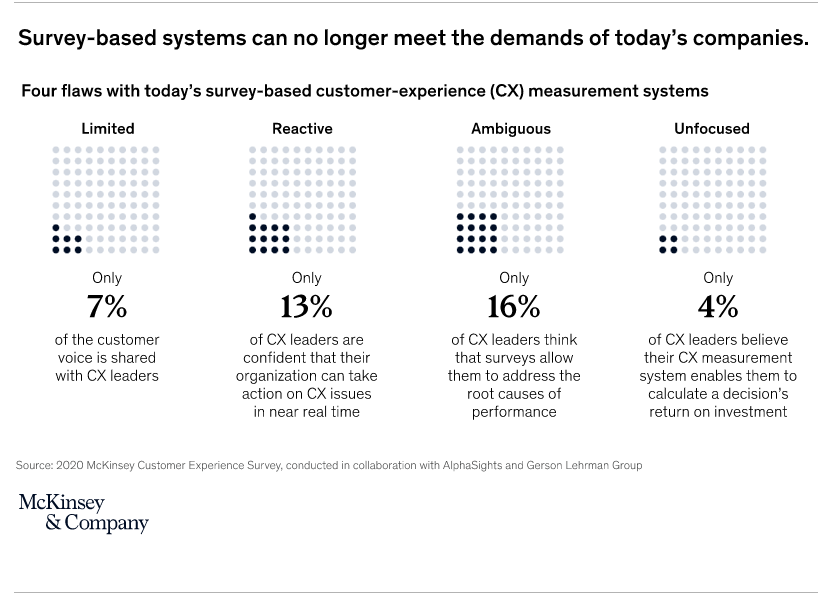 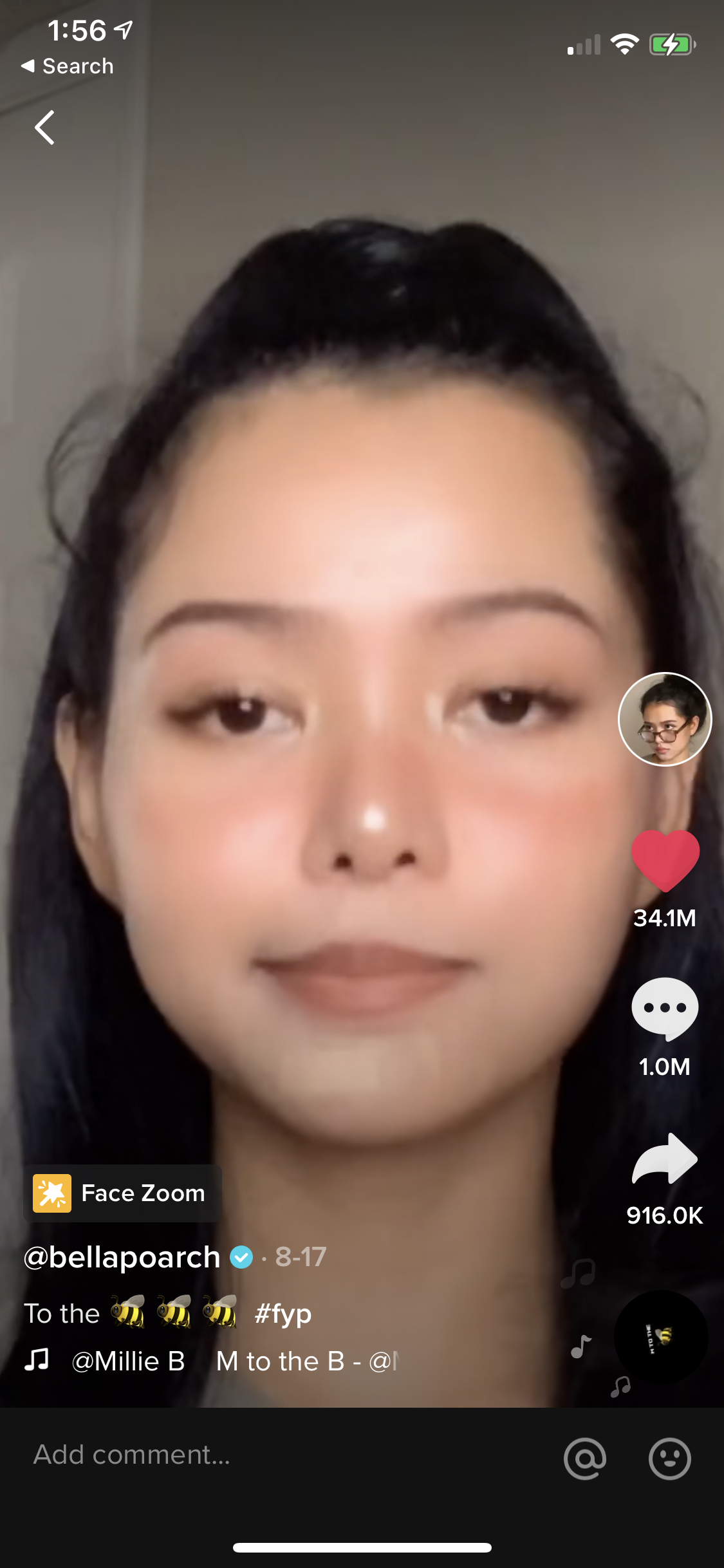 What did you do?

Watch it on loop?
Swipe it before it finished?
Share it?
Find the music score?
Follow the artist?
Visit her profile page?
Make your own video about this video?
Prototyping CX concepts
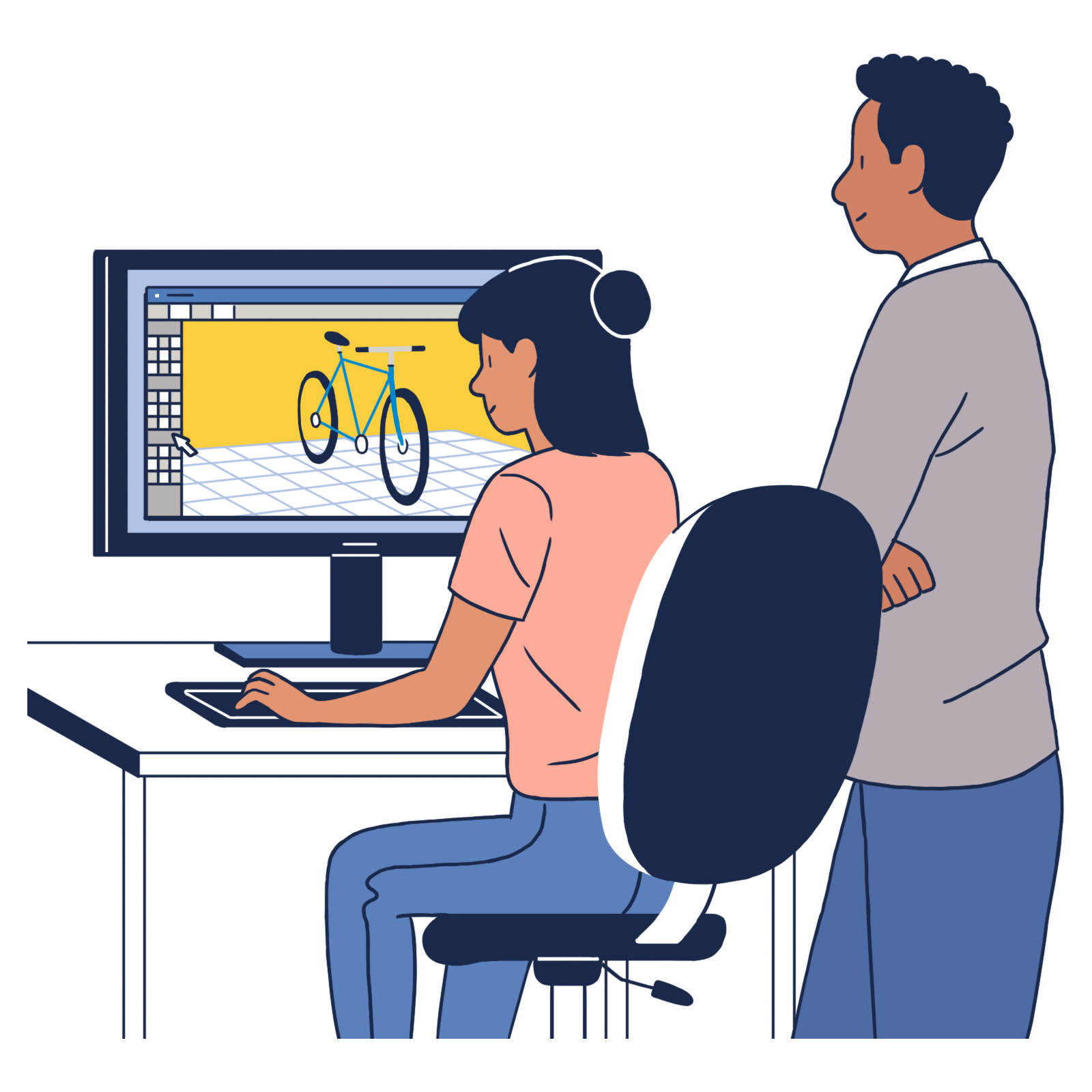 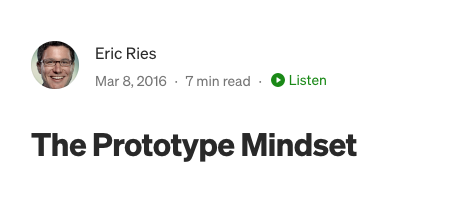 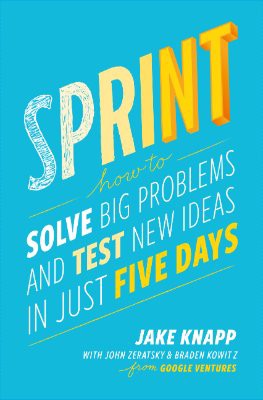 Key takeaways
Customers will become more fragmented and confusing, but also more demanding

Technology-optimism is a misplaced ideal

Measurement will drive management
1
2
3
Questions?